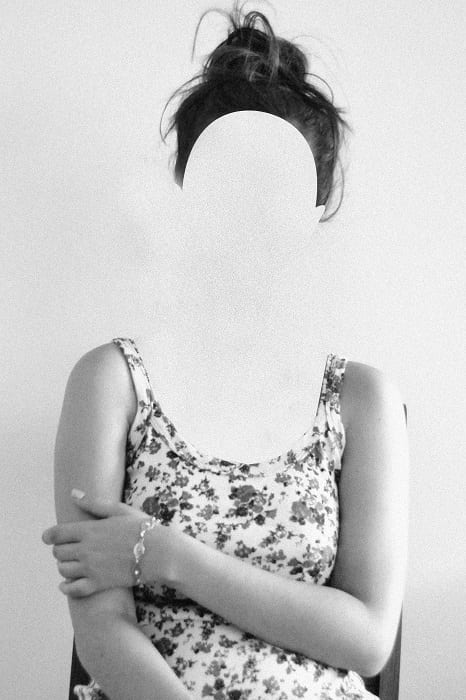 End of Year 10: Summer Project
An Introduction to Photo Editing
Editing in the style of Luciana Urtiga
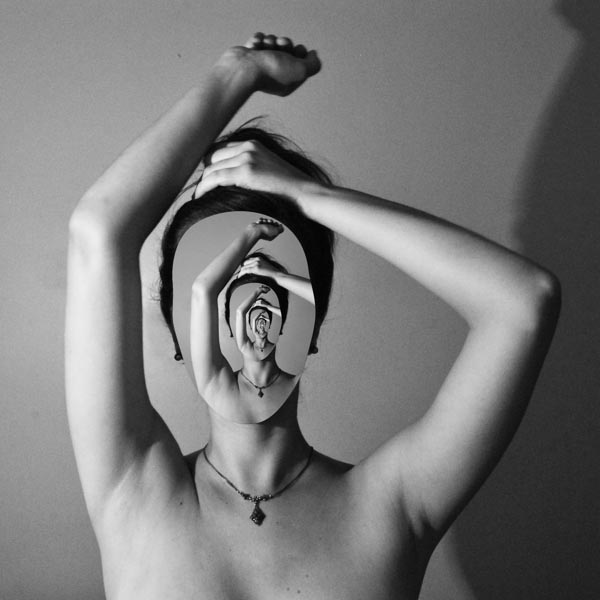 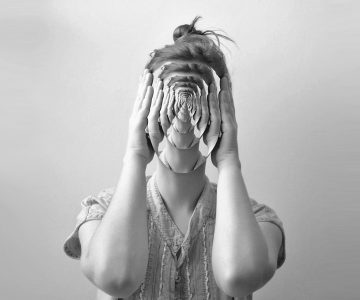 What can you tell me about these images by Luciana Urtiga?
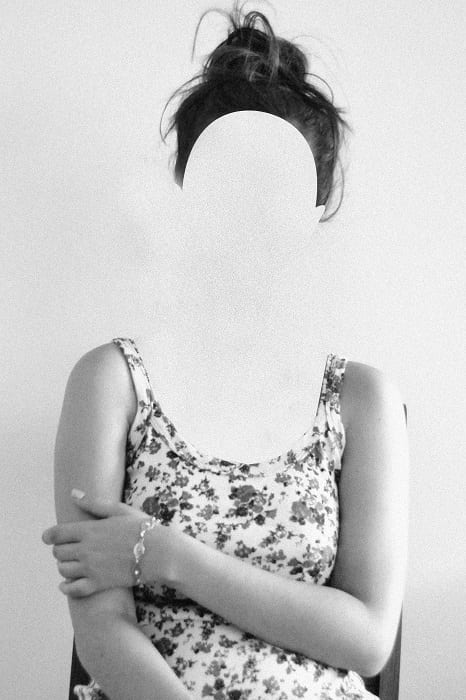 Learning Intentions
AO2: Refine work by exploring ideas, selecting and experimenting with appropriate media, materials, techniques and processes.

To explore a range of photo editing skills using Photopea and Photoshop in the style of Luciana Urtiga.
.
Luciana Urtiga
Task 1: Create a surreal warped face, by cutting out the face initially, layering the remaining area, then reducing the size of the face and placing it back into the centre.

Task 2: Remove the face and neck completely from a portrait of your choice. The remaining background should be flawless, with no sign of the face that was there previously. 

Add all the following photos to your sketchbook under a title of the artist's name:

Artist's photo, original photo, surreal warped face, missing face.
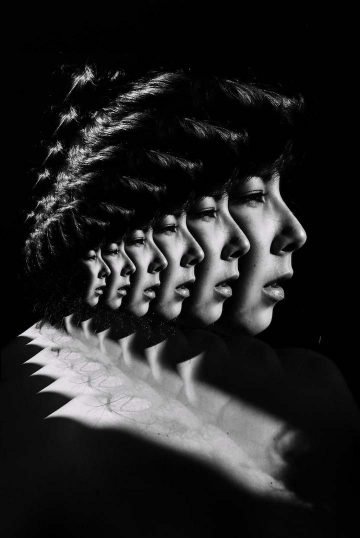 Luciana Urtiga
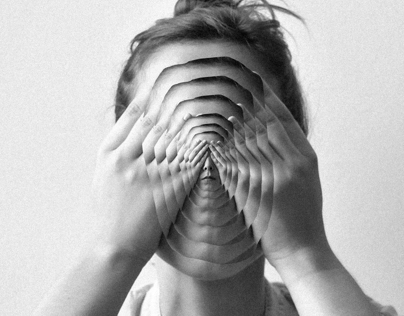 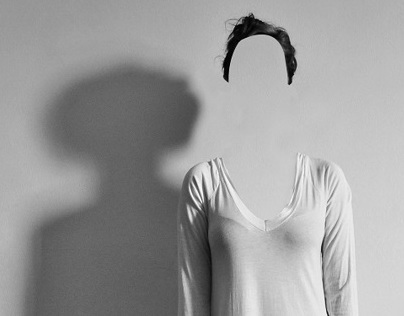 EXIT
What evidence do you now have in your sketchbook to meet AO2?